Webová stránka Ankara
Autor: Daniel Kováčík
Téma webové stránky
Hlavní město Turecka Ankara

Zajímavosti
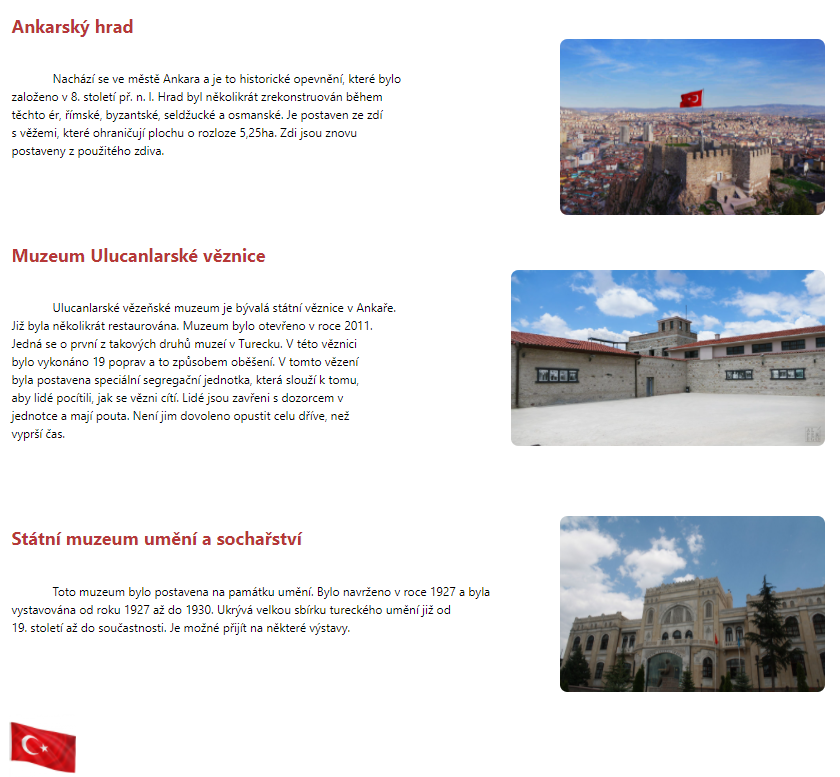 Rozvržení webové stránky
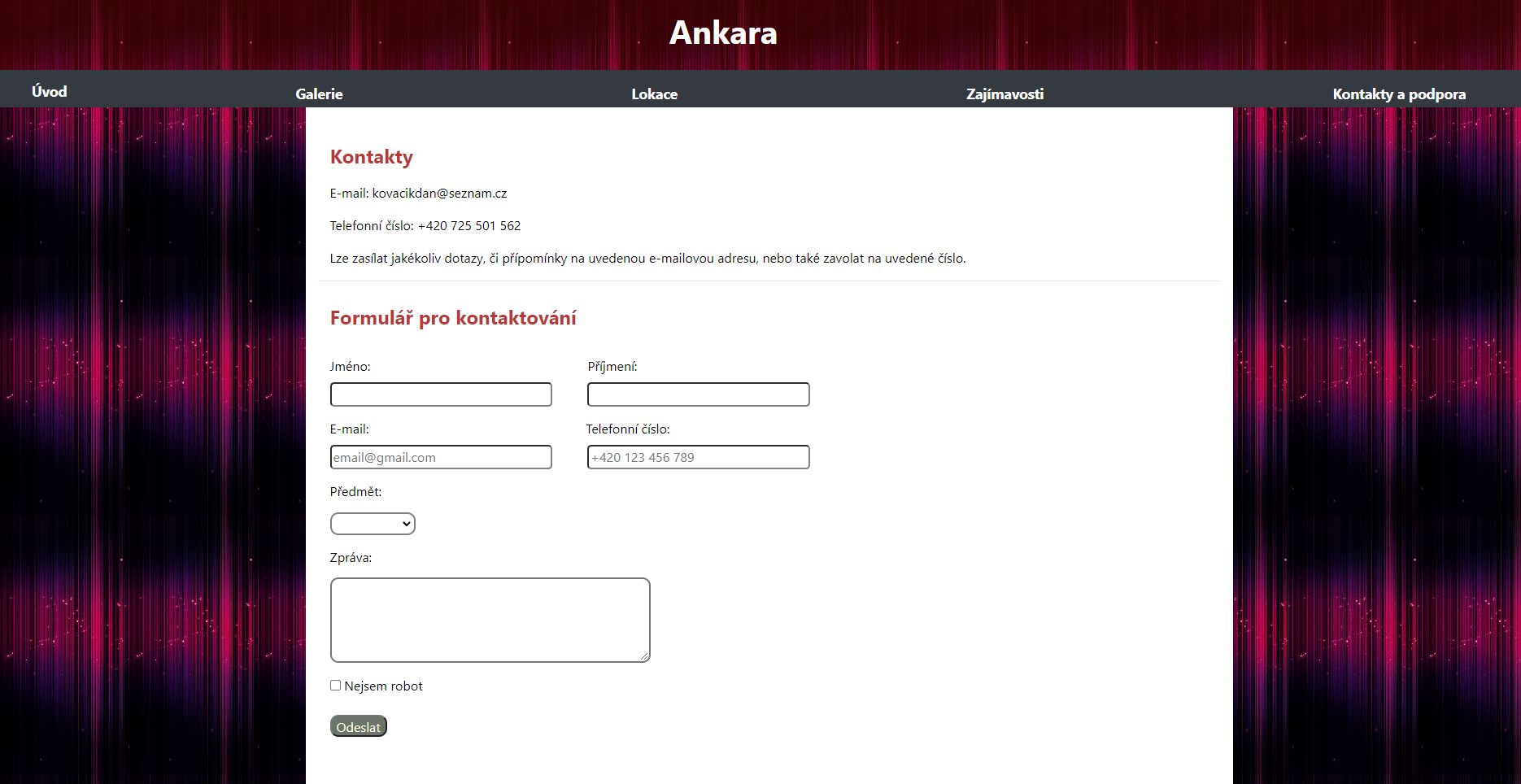 Rozdělení

Způsob propracování
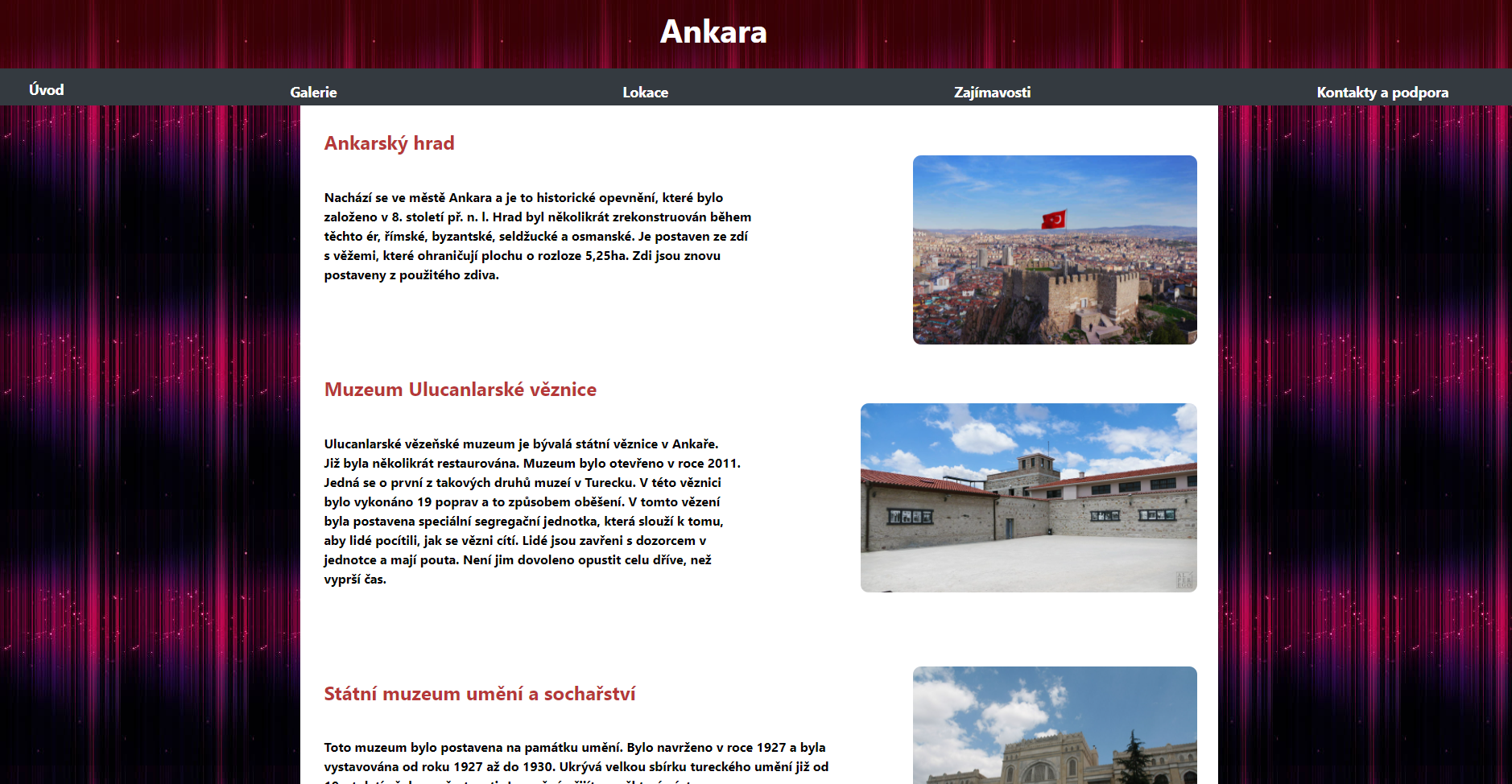 Cíl webové stránky
Zjištění základních informací o městě

Zajímavosti o městě

Lokace města
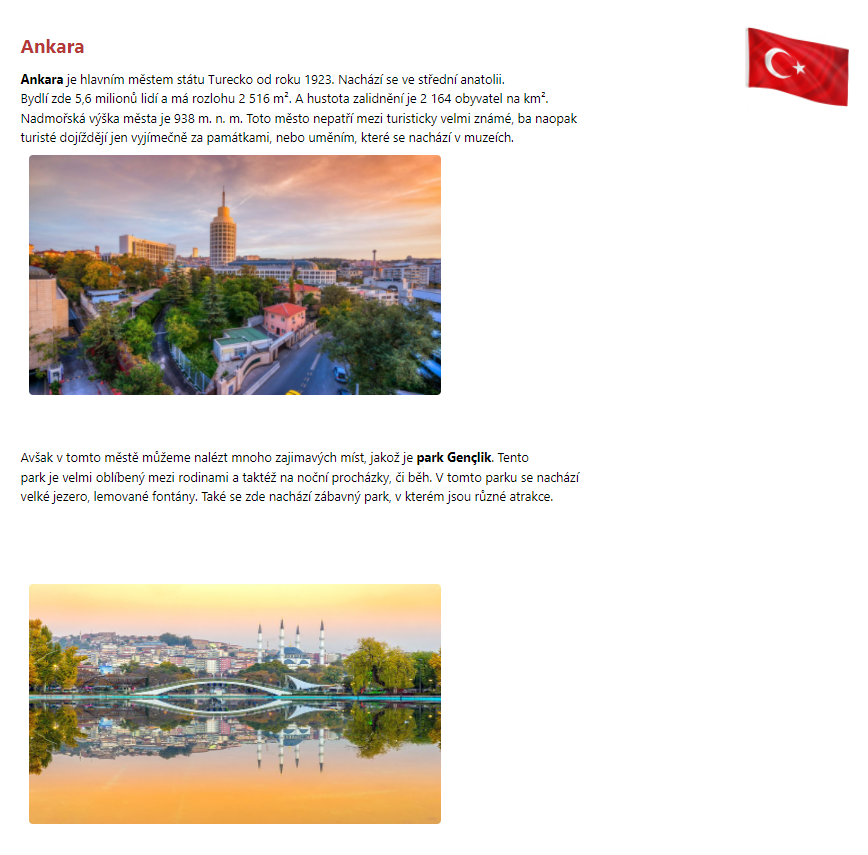 Závěr práce
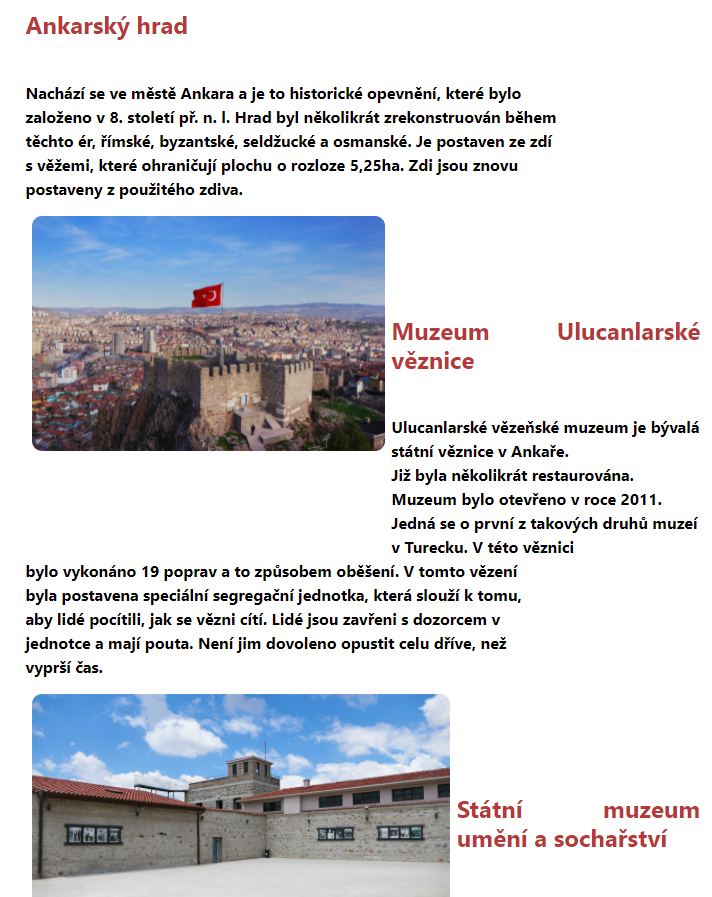 Potíže s: 


Pozitiva práce

Použitý program
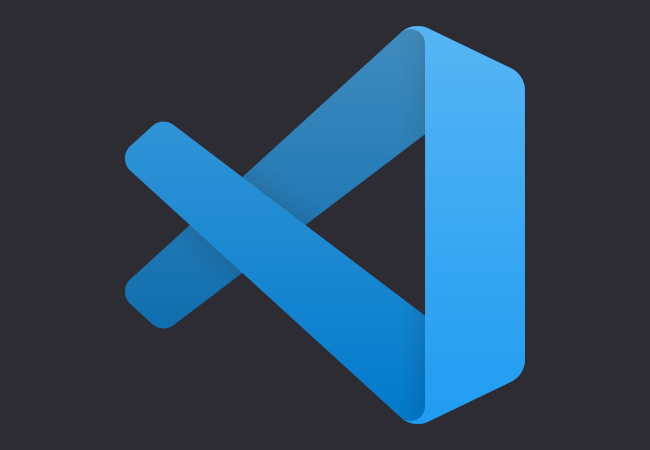 Zdroje
1-Obr.:
https://www.google.com/search?q=visual+studio+code&source=lnms&tbm=isch&sa=X&ved=2ahUKEwj_2uvg5bT1AhXPsaQKHUyRBakQ_AUoAXoECAEQAw&biw=1920&bih=979&dpr=1#imgrc=LiIot4St7w5sNM